Problem Solving Unit: Academic and Social Problems
By: Theresa Monaco,  
Raymond Ruiz, and Carla Sugar
About the Authors:Theresa Monaco
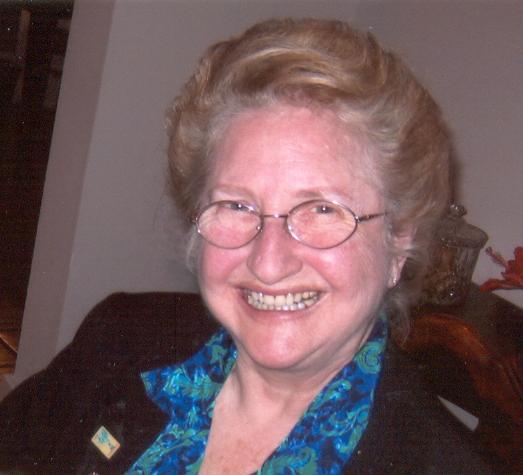 Theresa Monaco is Professor of Curriculum and Instruction and Director for Center for Gifted and Talented Education at the University of Houston. She has authored:
Monaco, T. (Ed.) 2ndEdition (2002) Biographical Directory of Leaders in Gifted Education. Royal Fireworks Press, Unionville, N.Y.
Monaco, T, Brandi Allen, Azhar Zafar (2011) http://www.nyu.edu/classes/keefer/waoe/monacostory.pdf, Hyperlinked for public viewing . World Association for Online Education: The WWW Journal of Online Education. Updated by Publisher.
Teachers Identify and Support At-Risk Gifted Students. Volume 8 Issue 3 -Jun 3, 2010 -11:27:53 AM.  By Theresa Monaco, Danna Eichenold, Victoria Casper, Claudia V. Gonzales, Susan Jackson, Maria Earle, Eva Marie Bisaillon
About the Authors: Raymond Ruiz
I am the program manager of the behavior detection program for DHS/TSA in Houston. Once I finish my shift for the government, my work as the executive director of a non- profit collegiate media organization begins. My undergraduate degree is in technology management and I'm currently pursuing my Master's in Gifted and Talented education. I only have three classes left.Through my non-profit work I've found a passion for developing students. My dream is to open a charter school for at-risk and under identified gifted and talented students in Houston. This semester I will start the research process and turn this dream into a reality.
About the Authors : Carla Sugar
My name is Carla Sugar and I received a BS in Electrical Engineering from the University of Texas in 1999. I did some tutoring and worked in a calculus study class during my years as a student and found teaching others to be enjoyable. I went to work for United Space Alliance, a NASA contractor, right after I graduated.

		 My job was as a Space Shuttle computer and navigation instructor. I was glad to find a job where I could teach using my engineering background. When the shuttle program end was announced way back in 2004 I started thinking about what I would do after my NASA days ended. I loved the teaching aspect of my job the most and decided that after shuttle, I would become a classroom teacher.
Abstract
The purpose of the assignment was to:
Provide your vision of an ideal problem solving unit that helps teachers teach students who are having classroom, academic and social problems. 
Understand the cultural and social economic factors that impact on the identification and instruction of the gifted student with particular emphasis on special populations. 
Become familiar with definitions/taxonomies of cognitive and affective skills as used several major curriculum models for critical creative problem solving and decision making instruction.
Helping children of immigrants thrive
CUIN 6350				
Summer 2011
Raymond Ruiz
Problem Solving Unit
Students of immigrants in the classroom
Teachers that do not come from the same background/culture as that of their students may find traditional teaching methods are ineffective 
Not connecting with these students may lead to low academic performance, discipline problems, apathy and a host of other manifestations of their disenfranchisement. 
It is a question of HOW will you as a teacher will help
By learning more about these students and their unique needs teachers will be able to assimilate these students into the classroom environment which will provide positive learning opportunities for all parties.
How to help..
Understanding the immigrant experience in US schools.
Make learning about culture a two-way street
Break down the stigma
Work with community/cultural leaders
Partner with parents
The immigrant experience
Immigrant students in U.S. schools can feel a sense of isolation even among “peers”.
Learning English
Lack of English proficiency serves to isolate this population from their peers and educators
Schools do a good job of helping students gain English proficiency
The context and history behind the language and its use is often not conveyed which leads to a superficial understanding of general knowledge
Learning English is merely the first step in a lifetime acculturation
Taking on adult role
As the students gain English proficiency, they take on some roles normally assumed by adults to help their parents navigate in the U.S.
They serve as interpreter
Will perform routine/daily errands for parents (i.e. paying bills)
May be responsible for younger siblings while parents work long hours
Emotional scars
Close family may still be in country of origin
Navigating a new country that has a different way of life and values.
Lack of financial resources causes tensions within the family
Little institutional support for the family.
May have come to U.S. to escape unhealthy conditions at home
New culture, a new way to think
The U.S. value system is different their country of origin
Cultural norms may vary dramatically depending on the subject
Adjustment to the U.S. requires the student to find a new way to think and cope with the way they interact with the world.
Not all students will be to thrive in the new environment.
Culture a two-way street
Take an interest..
Learn where the student comes from and about their culture.
Each region within their country has its own unique dialect and customs
Build trust before asking personal questions
Find out what circumstances brought the child to the U.S.
Don’t assume or rely on stereotypes
Share.
Your families background
Personal anecdotes
Success stories of other students who were in similar situations
Break down the stigma
No shame
Embarrassed that they can not communicate the simplest of tasks.
Self-conscious of the differences between them and other students.
Lack of understanding about popular culture may serve as a source of frustration.
May have been a top student in country of origin, but now struggling with academics.
Supportive environment
Teacher must ensure the classroom environment celebrates divergent view points
Respect between peers must be enforced.
The classroom should be one where mistakes are turned into positive learning opportunities
Work with other leaders
Enlist help
To foster a positive interaction between the student and their new country seek out others that can provide support to the students.
There are a wealth of non-profit organizations that provide services to this population.  Reach out to these community leaders for mentor services and general advice.
Reach out to previous students and their families to provide coaching/mentoring services
Partner with parents
Family unit is central
Getting the buy-in from parents is essential to the success of the child
Immigrant parents often hold teachers in very high regard and have great respect for the position.
Enlist the support of a teacher who is familiar with the culture when speaking with parents.
Explain the education system and its structure, your reasoning for giving recommendations and how opportunities for the child will benefit the family as a whole
Family unit is central cont.
Even though an educational opportunity will benefit the student, the parents may not take advantage if they believe it adversely affects the family unit.
The family and its well being takes precedence over individual agendas.
Students may be torn between the U.S. focus on the individual and their cultures focus on the family.
Involve the family as much as possible. Invite them to awards ceremonies, field trips, etc.
Conclusion
Conclusion
By attending to the emotional and mental needs of a student, the difficulty of the acculturation process can be mitigated.
Utilizing these tips will help decrease behavior issues teachers may see with some in this population
Academic performance will improve as they settle into their new community and learn about their new home.
Problem Solving Unit –Perfectionism and Overachievement in Gifted Children
CUIN 6350
Summer 2011
Carla Sugar
Perfectionism and Overachievement
Gifted students have different emotional needs than regular students
Being perfect and setting unattainably high expectations may be reinforced by the student’s environment
Students feel a need to please everyone
Students use achievement to fill an emotional void
Perfectionism is never allowing oneself to fail
Identifying a Perfectionist
Over commits
Does not delegate work
Indecisive
Craves control
Procrastinates
Criticizes others
Refuses to hear criticism
Focuses on negative comments
Never satisfied with work
Thoughts of a Perfectionist
“I should excel at everything I do”
“Every detail should be perfect”
“I’m  not good enough”
“I can’t do anything right”
“Things should be done right the first time”
“Everything should be black or white.”
Emotional Strain of Perfection
Deeply embarrassed by mistakes
Angry with self when criticized
Fearful or anxious much of the time
Unable to relax
Plagued by self-hatred
Afraid of looking stupid or incompetent
Afraid of rejection
Anxious when stating opinions
Guilty about letting others down
Cost of Perfection and Overachievement
Can be perceived as good when really the good thing for students is to strive for excellence
Can block the ability to do well
 Gifted students may think they always have to be the best and that things should be done correctly
Gifted students can see when something is not right quickly and want to do it that way
High achievement often means personal sacrifices in friendships and prolonged dedication to a task
What can Teachers do to Help?
Help students set high but attainable expectations
Offer praise for all tasks well done
Do not criticize with the “if you had tried harder” kind of statements
Focus on the effort, not the achievement when offering praise
Let students talk about the sources of perfectionism
Help students understand that it is not possible to be perfect
What can Teachers do to Help?
Help students practice goal setting to help with motivation
Focus on the pursuit of excellence rather than achievement
Talk with students about how they feel when they fail
Do not compare students with others
The Pursuit of Excellence
Thinking highly of one’s self when trying something new
Take some risks to try new things but also choose some things that you will be good at
Congratulate self for being a finalist in a competition and knowing ways to improve for next time
Rubric
References
Webb, James, and Elizabeth Meckstroth. Guiding the Gifted Child. 26th. Arizona: Gifted Psychology Press, 2008.
Delisle, Jim, and Judy Galbraith. When Gifted Kids Don't Have All the Answers. 1st. Minneapolis: Free Spirit Publishing Inc., 2002
Various websites for affective rubric ideas including sites4teachers and technology.
Course References
Using Literature in Mathematics: Gifted Students' Comments, by Carolyn L. Pinchback, Gifted Child Today (Waco, Tex.: 2000) 24 no1 36-43 Wint 2001
	Mapping Out New Directions? Or Using the Same Roadmap?, by Tracy L. Riley, Gifted Child Today (Waco, Tex.: 2000) 24 no1 24-9, 60-1 Wint 2001
	STAFF DEVELOPMENT: OLD DOGS CAN LEARN NEW TRICKS, by Felicia A. Dixon; Richard Willis; John Benedict; Eugene Gossman, The Teacher Educator 36 no3 219-32 Wint 2001
	LESSONS LEARNED FROM GIFTED CHILDREN ABOUT DIFFERENTIATION, by F. Richard Olenchak, The Teacher Educator 36 no3 185-98 Wint 2001
	A LEGACY OF PROMISE: REFLECTIONS, SUGGESTIONS, AND DIRECTIONS FROM CONTEMPORARY LEADERS IN THE FIELD OF GIFTED EDUCATION, by Mary G. Rizza; Marcia Gentry, The Teacher Educator 36 no3 167-84 Wint 2001
	Integrating an affective component in the curriculum for gifted and talented students, by Karen Johnson, Gifted Child Today (Waco, Tex.: 2000) 24 no4 14-18 Fall 2001
	Gifted Children in the Current Policy and Fiscal Context of Public Education: A National Snapshot and State-Level Equity Analysis of Texas, Bruce D. Baker, Educational Evaluation & Policy Analysis 23 no3 229-50 Fall 2001
Course References
Beliefs and Attitudes of Novice Teachers Regarding Instruction of Academically Talented Learners, Karen Megay-Nespoli, Roeper Review 23 no3 178-82 Ap 2001
	An Analysis of Multiple Intelligences Theory and Its Use with the Gifted and Talented, by Daniel Fasko, Jr., Roeper Review 23 no3 126-30 Ap 2001
	Perfectionism Differences in Gifted Middle School Students, by Del Siegle; Patricia A. Schuler, Roeper Review 23 no1 39-44 S 2000
	An Effective Mathematics and Science Curriculum Option for Secondary Gifted Education, by Tandra L. Tyler-Wood; Mark Mortenson; Dawn Putney; Michael A. Cass, Roeper Review 22 no4 266-9 Je 2000
	Academic Self-Concept of Talented Students: Factor Structure and Applicability of the Internal/External Frame of Reference Model, by Frances Lee Lai Mui, Alexander Seeshing Yeung, Renae Low, & Putai Jin, Journal for the Education of the Gifted 23 no3 343-67 Spr 2000
	Talent Identification and Development in Taiwan, by Wu-Tien Wu, Roeper Review 22 no2 131-4 Ja 2000